Artilane Forte (Drinkable Vial (15 Vial)
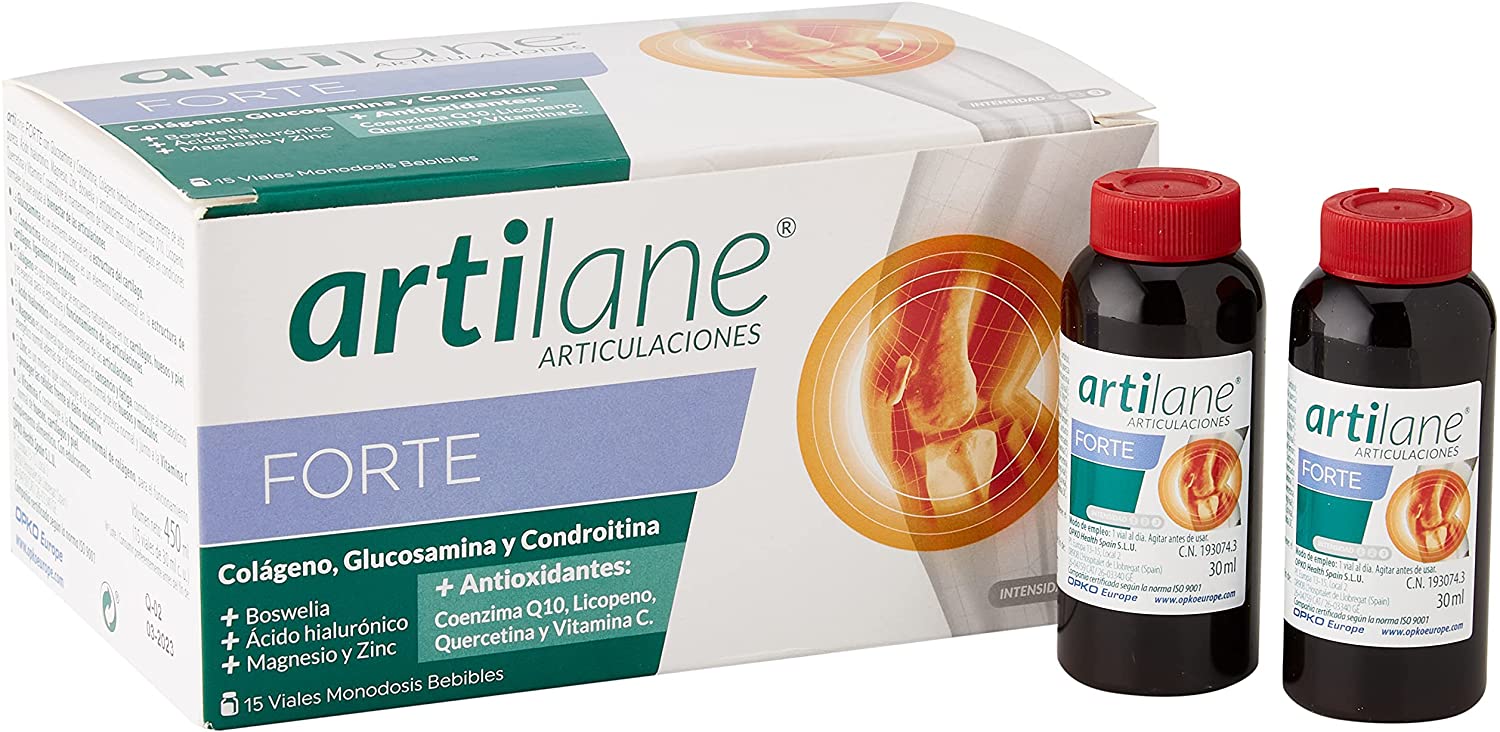